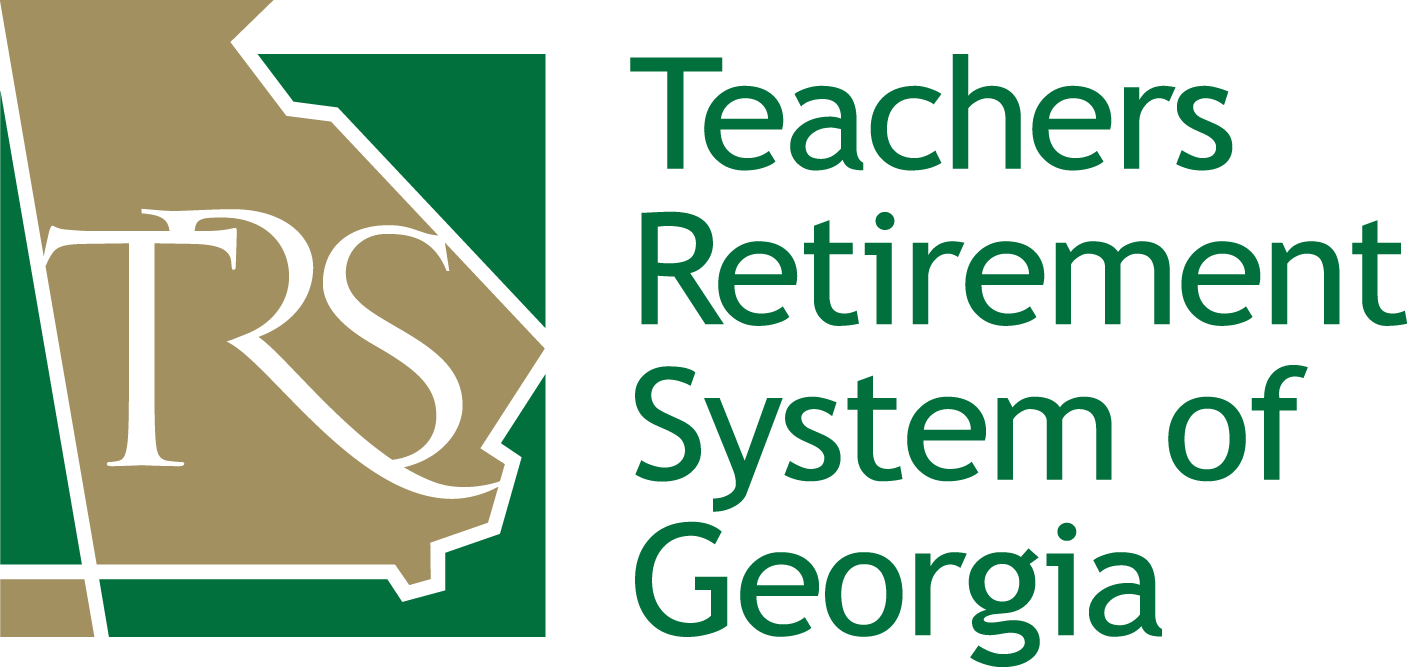 TRS Funding
 and Pension Benefits

GSSA Spring Bootstrap
April 19, 2017
L. C. (Buster) Evans
Executive Director
TRS FACTS
Governed by Georgia Law
Title 47 – Chapters 1, 3 and 20
Defined Benefit Plan

	
COLA – 1.5% each Jan. 1st and July 1st subject to CPI base
As of March 1, 2017:
69.4 Billion in Assets (   $3.9 Billion Fiscal Y-T-D)
Ranked 24th largest retirement fund by Pensions & Investments (02/06/17 issue date)
226,930 Actively Contributing Member Accounts
24,870 (11%) Eligible to Retire (Normal and Early Retirement)
264,028 Active Status Accounts
119,467 Retired Members
2
TRS FACTS (continued)
Fiscal Year 2015-16
Median age of new members - 28 years 
 Retirees with 25+ years of service:
 Average years of service - 30.5 years
 Average age at retirement – 58.8 years
 Average benefit:
$3,209/month 
$38,508/year
$4.2 billion - benefits paid
Average benefit of all retirees:
 $3,213/month 
or $38,556/ year
7,218 members retired
2,329 retirees passed away
3
Funding Status
79.1% Funded as of June 30, 2015
4
Data Based on June 30, 2015 Actuarial Valuation
Sources of Funding for Fund Sustainability
Contribution rates are determined by the Board of Trustees in accordance with Georgia law.
Employee Contributions - 6%
 O.C.G.A. § 47-3-41
 5% Minimum – 6% Maximum

Employer Contributions

 O.C.G.A. § 47-3-43 based on System’s liabilities as shown by
   actuarial valuation
FY 2017 – 14.27%
FY 2018 – 16.81%

Investment Earnings 
7.50 % Assumed Rate of Return
5
Employer Contributions Include
Base Salary and T&E for State Earned Positions

Other Considerations
Positions Paid with Federal Funds May Debit the Federal Fund Categories Provided Funds Are Available
Employers Would Be Picking Up The Employer Cost for Positions Above QBE Earnings and the Amounts of the Local Teaching/Responsibility Supplements Paid By the Employer
Employers Impacted the Least Will be Those With Fewer Positions Above the State Earnings and With No or Lower Supplements Paid
6
Contribution Rates
7
Employer Contribution Rate History
8
Factors ImpactingContribution Rates
Actuarial Assumption Changes
Price and Wage Inflation
Option Factors
Demographics: withdrawals, pre-retirement mortality, disability retirement, service retirement, post-retirement mortality, etc.
 Investment Earnings
 Investment Earnings Assumption Changes
 Increases/Decreases in Actively Contributing Members
 Increases/Decreases in Member Salaries
9
Actual to Expected TotalInvestment Rate of Return
10
Membership StatisticsJune 30th
11
Data Based on June 30th Independent Auditors’ Report
Economic Impact
March 1, 2017 Monthly Benefit Payroll
 
119,467 Retirees = $370,681,556
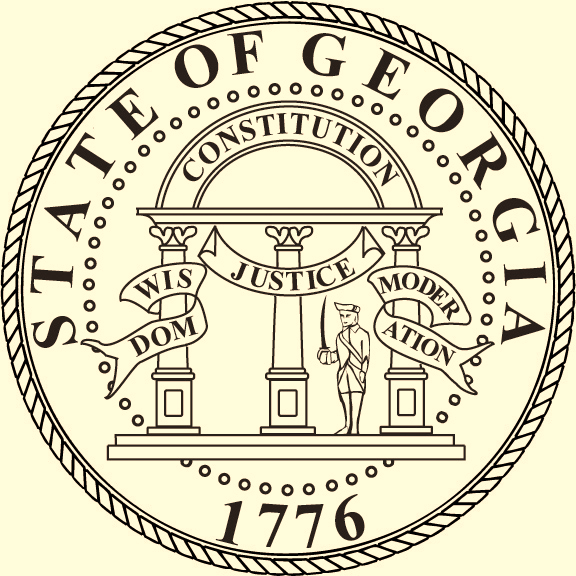 $239 million 
in direct economic impacts are supported by retirees’ initial expenditures.  

$164 million 
in indirect impacts results from these businesses purchasing additional goods and services.  

$131 million 
in induced impacts occur when employees hired by businesses as a result of the direct and indirect impacts make expenditures.
Total Economic Impact - $534 Million
12